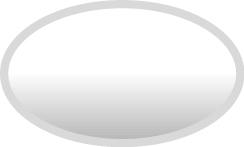 A	Reading aloud
Read the following text aloud.
[Speaker Notes: Give the pupil two minutes to look at the text.]
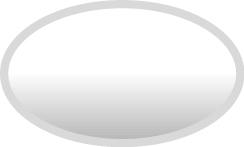 B	Expression of personal experiences
Answer the teacher’s questions.
Suggested questions

1	Do you like rules and signs?
2	Where can you see rules and signs?
3	Can you think of another rule in the park?
4	Can you think of a rule in the classroom?
(pupils’ own answers)
[Speaker Notes: Ask the guiding questions below and encourage the pupil to say as much as he / she can, giving prompts where appropriate.
You can also ask other questions relevant to the theme of Part A.]